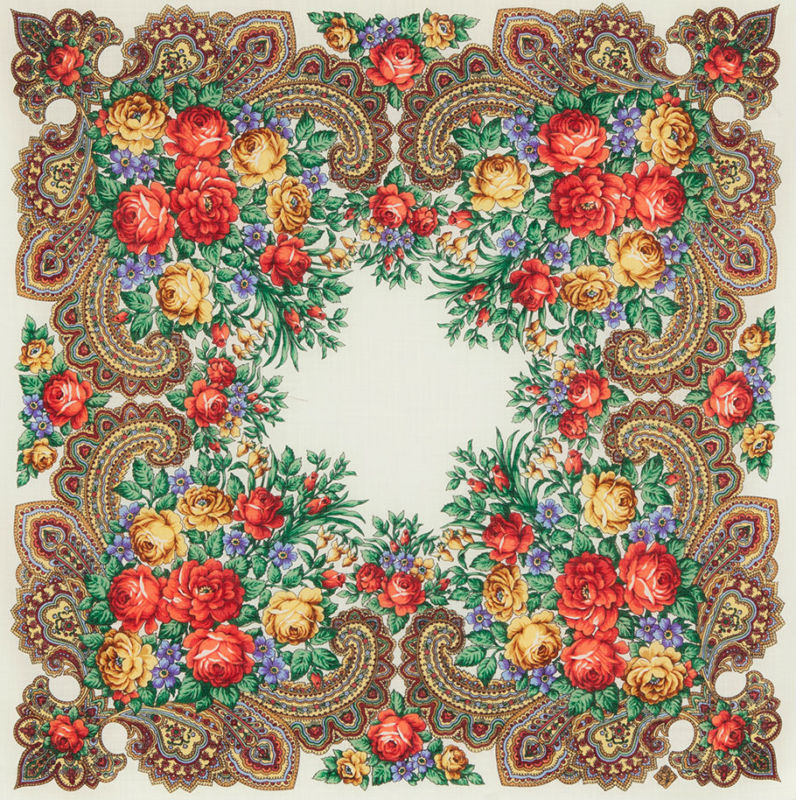 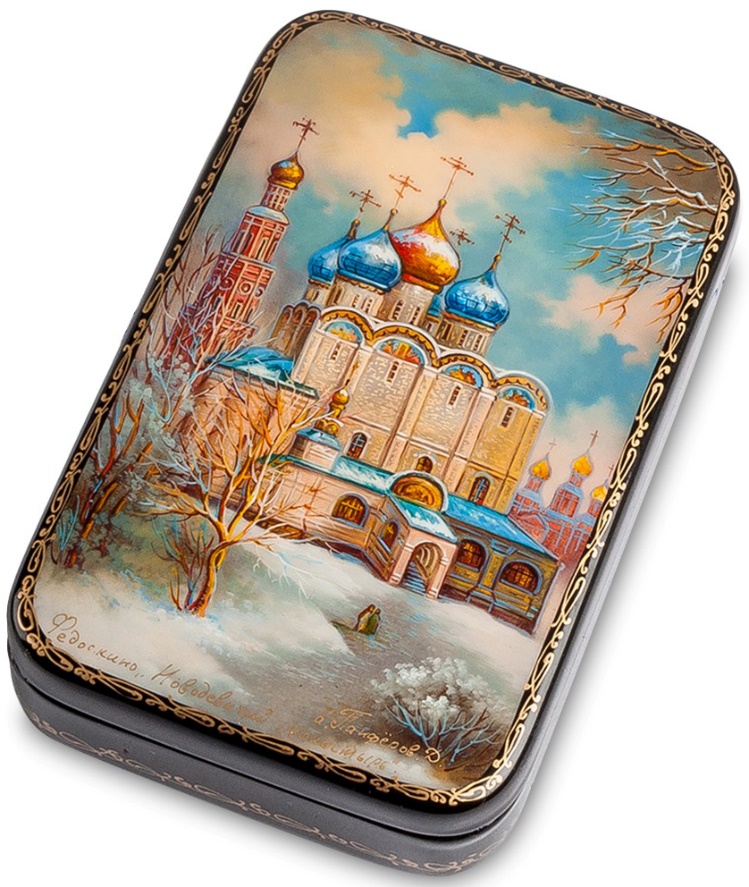 ПЕДАГОГИЧЕСКИЙ ПРОБЕГ
«Знакомство дошкольников 
с культурой края»
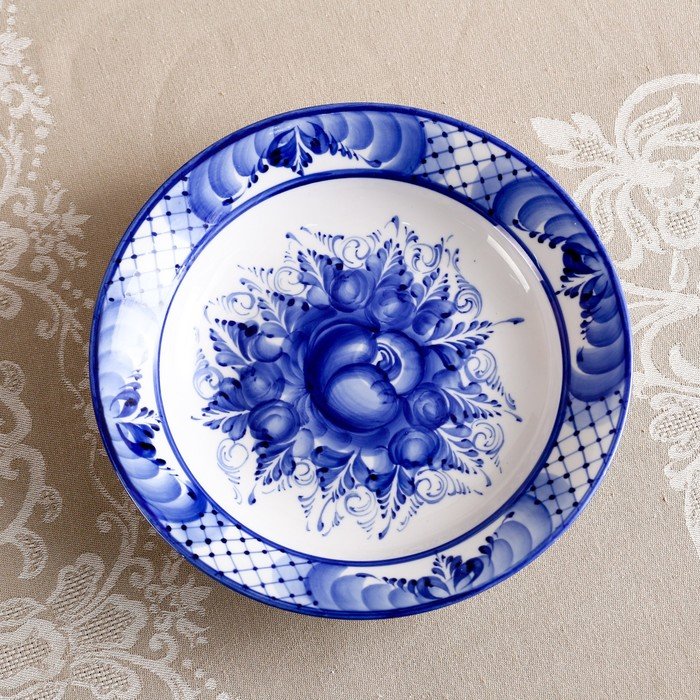 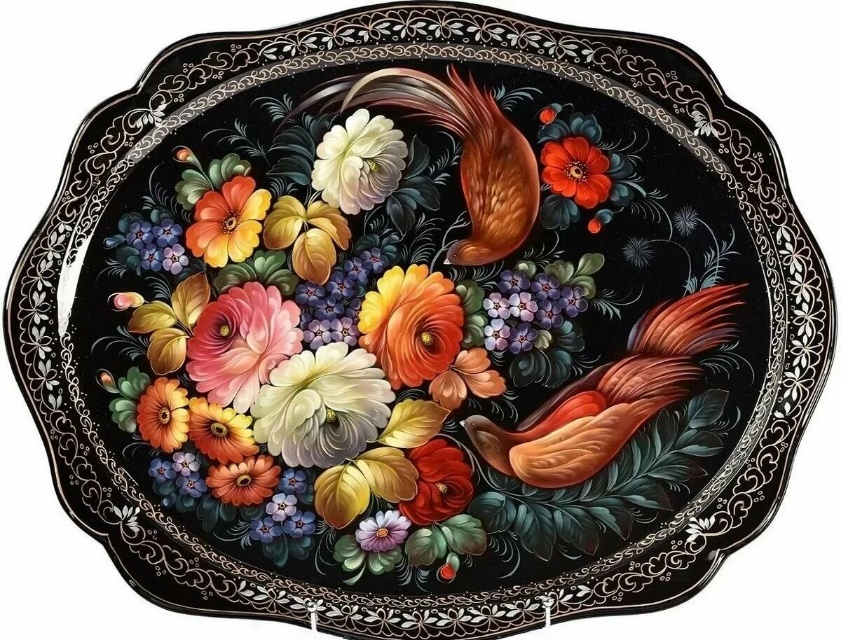 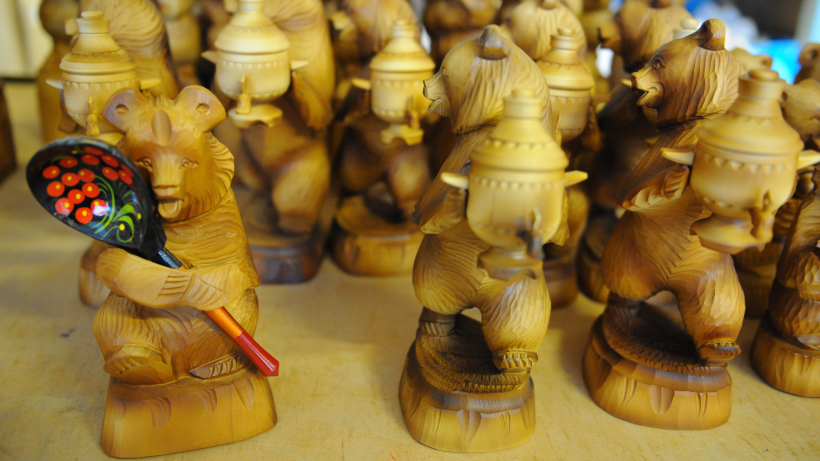 Интерактивный кроссворд «Народная культура нашего края»
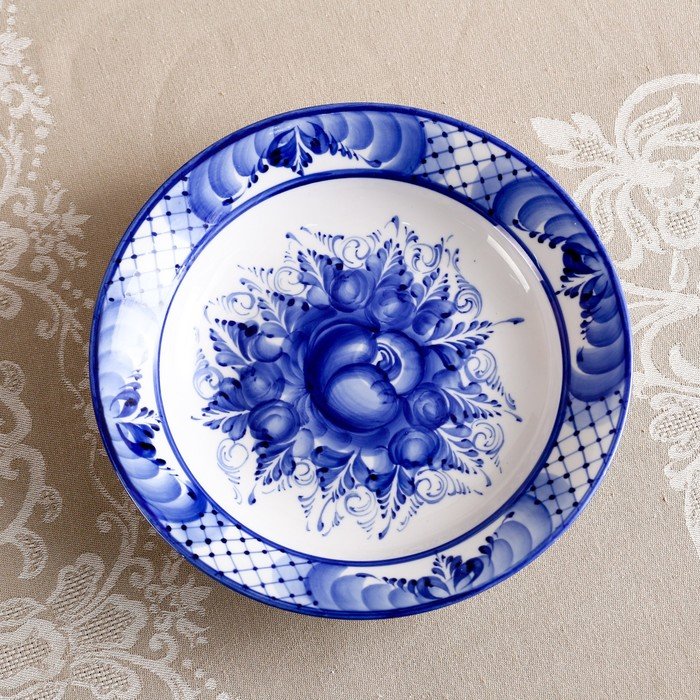 Лаборатория «Гармония»
1. Крестьяне изготавливали эти детские безделушки сезонно – с поздней осени до ранней весны, а в остальное время занимались сельским хозяйством. (какие?)
Богородские игрушки
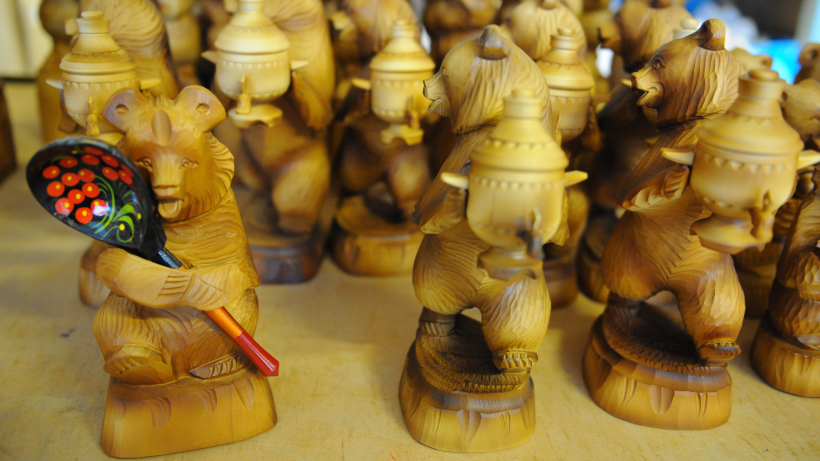 2. В основе этой росписи лежит классическое многослойное письмо масляными красками. В этой технике писали Леонардо да Винчи, Карл Брюллов, Рубенс.
Федоскино
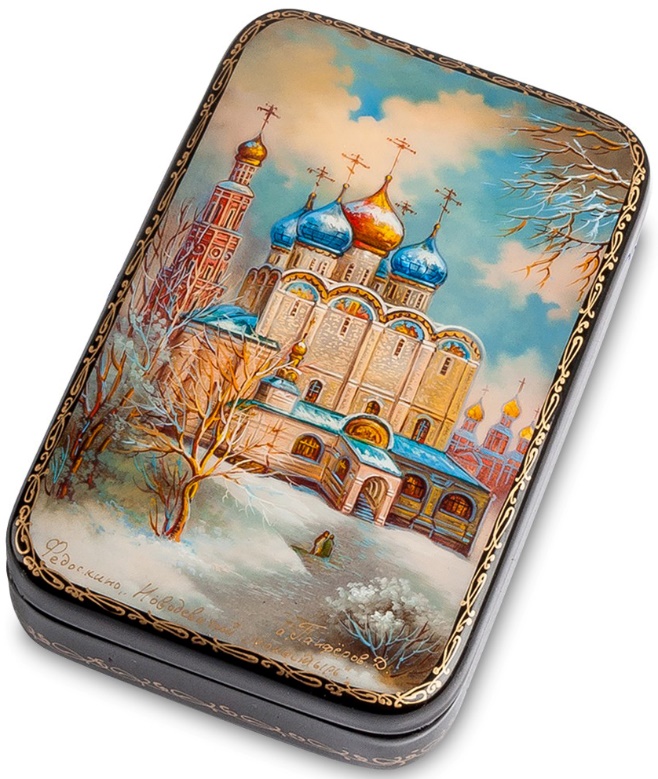 3.  Этот промысел возник в середине XVIII в. на Урале, где были расположены металлургические заводы Демидовых. Только в первой половине XIX в. их стали изготавливать в деревнях Московской губернии, где промысел вскоре стал ведущим.
ЖОСТОВО
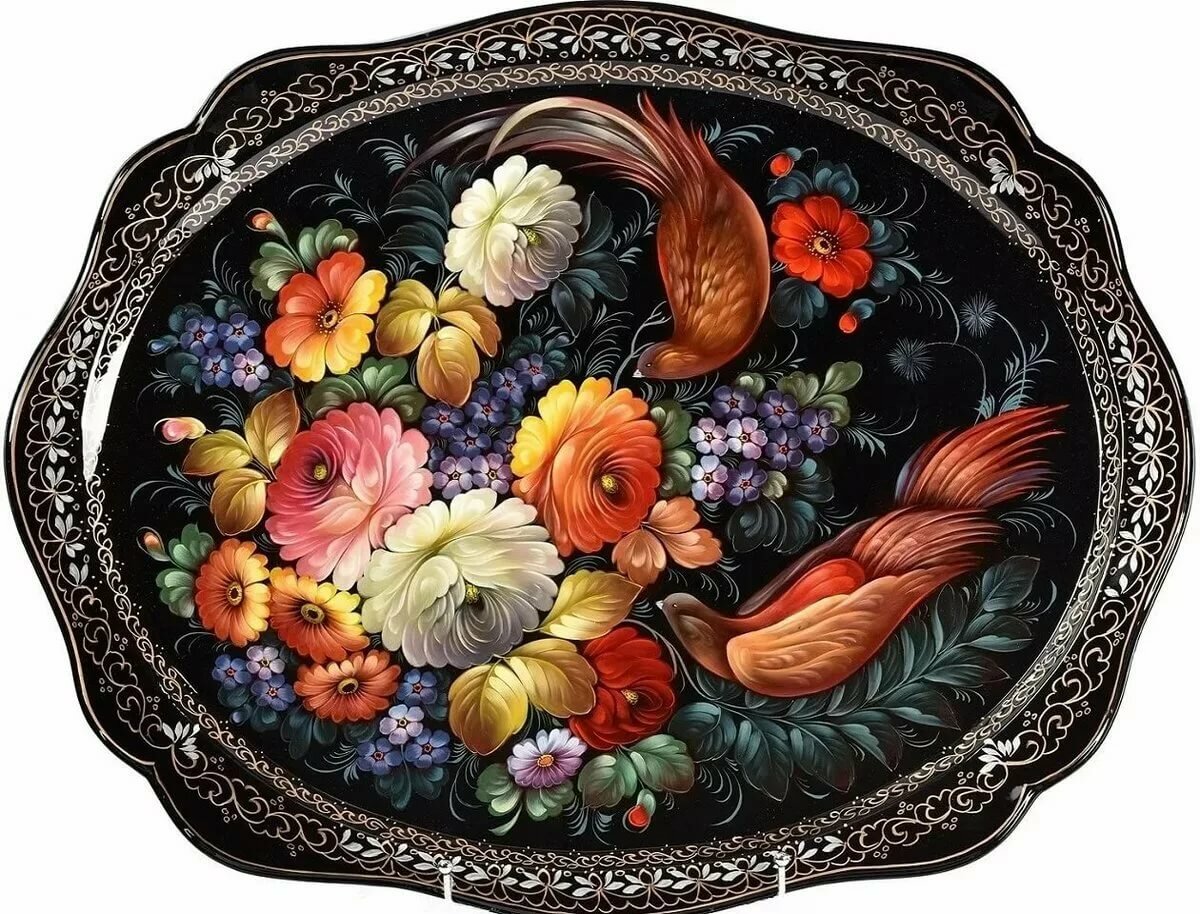 4. Этому промыслу недавно исполнилось 670 лет. Плодородная редким сортом глины местность включает около 30-тридцати подмосковных сёл и деревень и упоминается как в духовной грамоте Ивана Калиты, так и в заказе Ивана Грозного для праздничного стола.
ГЖЕЛЬ
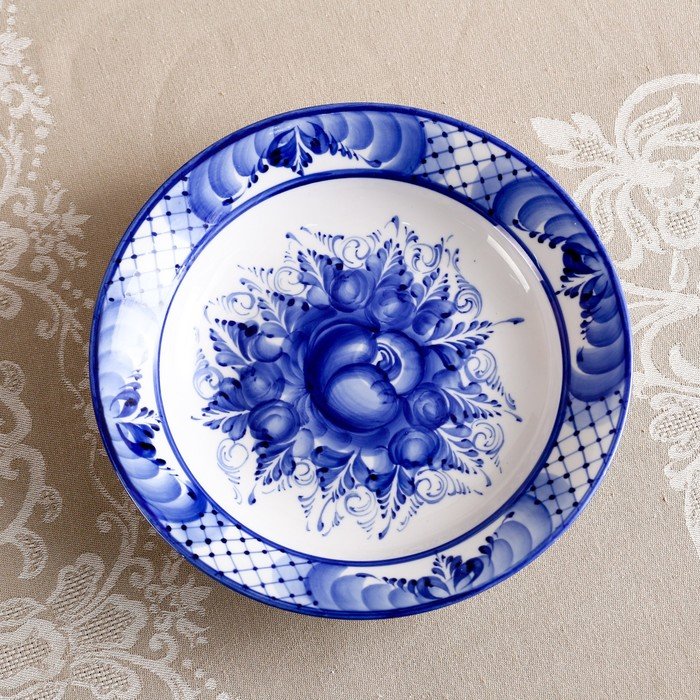 5. Крестьянское предприятие, из которого впоследствии выросла целая мануфактура, появилось в 1795 году. Первые изделия с набивным рисунком были изготовлены на фабрике в 60-х годах 19 века. Изделия быстро получили широкое распространение, а владелец мануфактуры − звание поставщика великой княгини Александры Петровны.
ПАВЛОПОСАДСКИЕ ПЛАТКИ
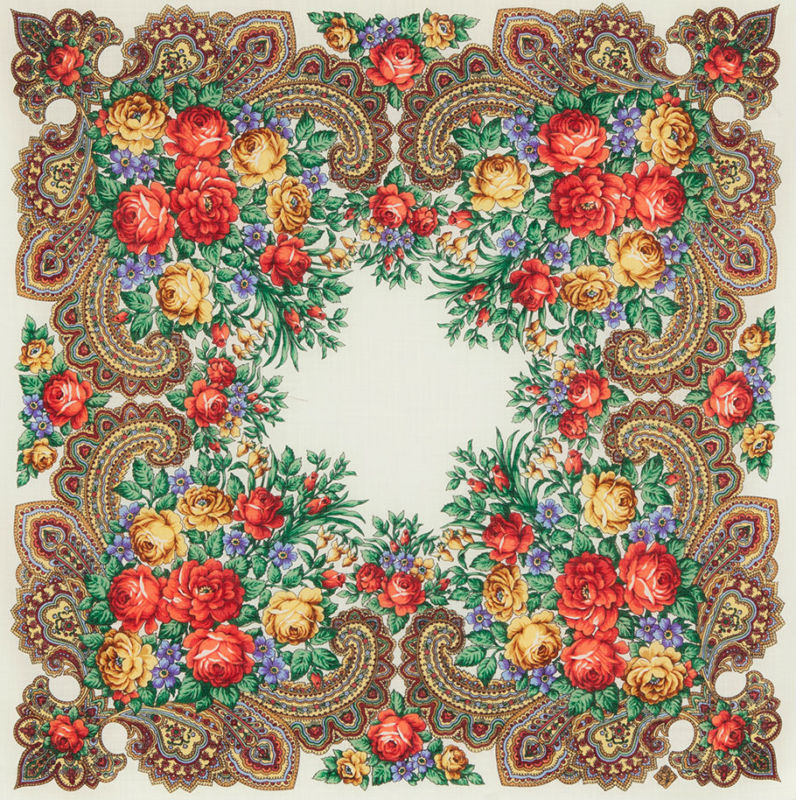 МОЛОДЦЫ!
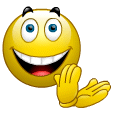